Topics for Today
Third exam is Wednesday, April 20
Third exam will cover chapters 11-15.

Energy and power of a wave on a string (16-3)
Wave Interference (16-5)
Will not do wave equation (16-4) or phasors (16-6)
Millionaire game
Wave Speed
A wave is described by the equation y = 0.020 sin (3.0x - 6.0t), where the distances are in meters and time is measured in seconds.  What is the speed of this wave?
     A)  0.50 m/s
     B)  1.0 m/s
     C)  2.0 m/s
     D)  0.020 m/s
Power of a wave traveling on a string
Wave Interference
Wave Interference
“Constructive” interference is when the final amplitude is greater than the individual amplitudes.
“Destructive” interference is when the final amplitude is less than the individual amplitudes.
Extreme case of destructive interference results in zero amplitude – note velocity is usually not zero.
Wave Interference
Wave Interference
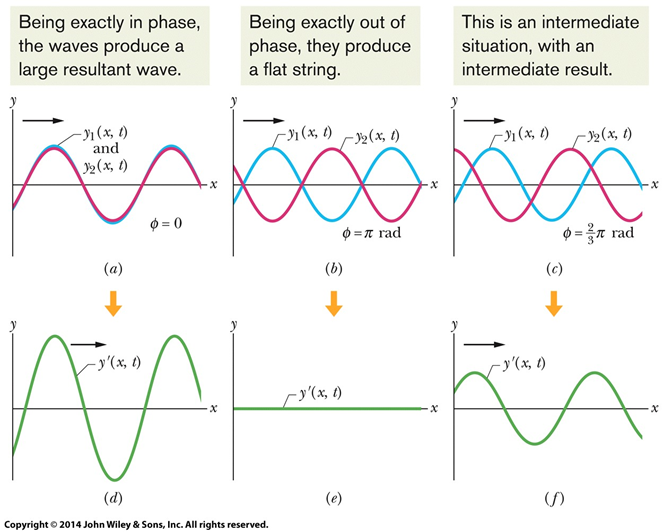 Wave Interference
Quiz – You put pulses into the two ends of a rope. The pulses have opposite amplitudes, but are otherwise identical and symmetric.  The pulses travel (in opposite directions) along the rope interfere.  Which of the following is true?

A – There is an instant when the string is completely straight.
B – When the two pulses interfere, the energy is momentarily zero.
C – There is a point on the string that does not move up or down.